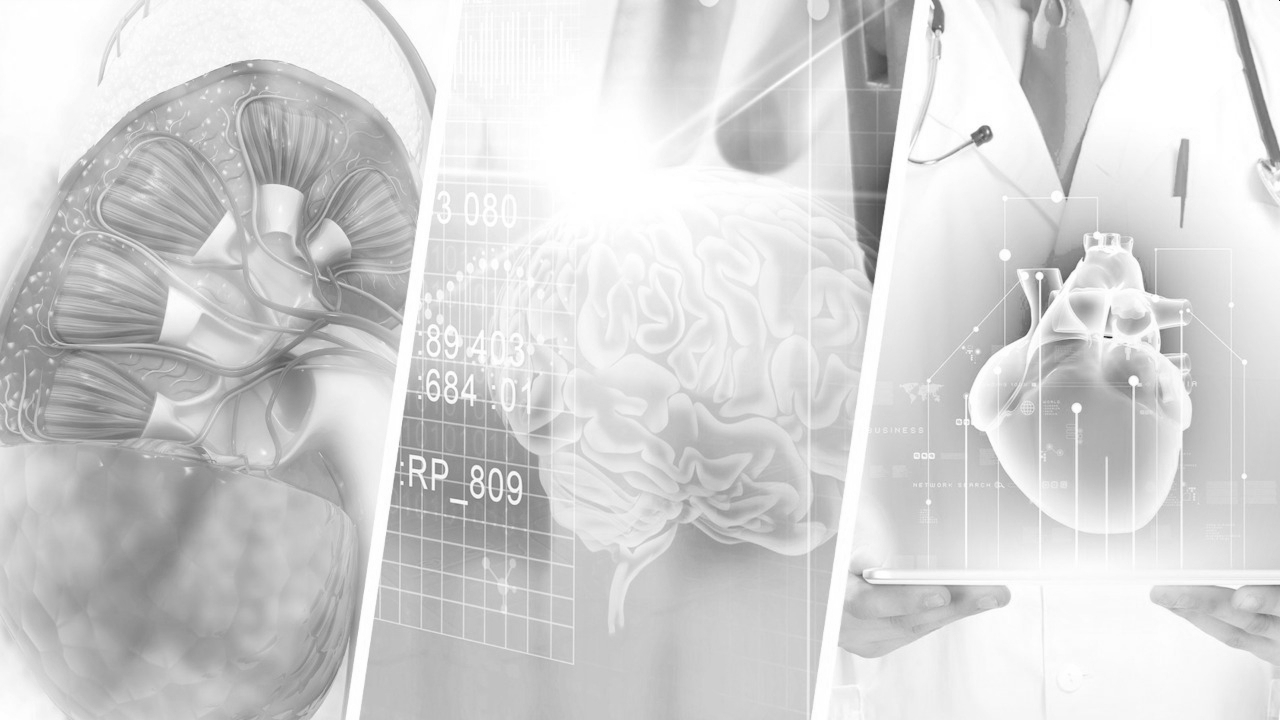 TRATAMENTO NÃO MEDICAMENTOSO
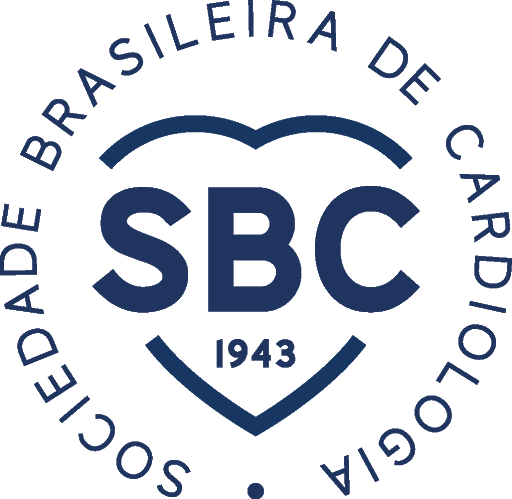 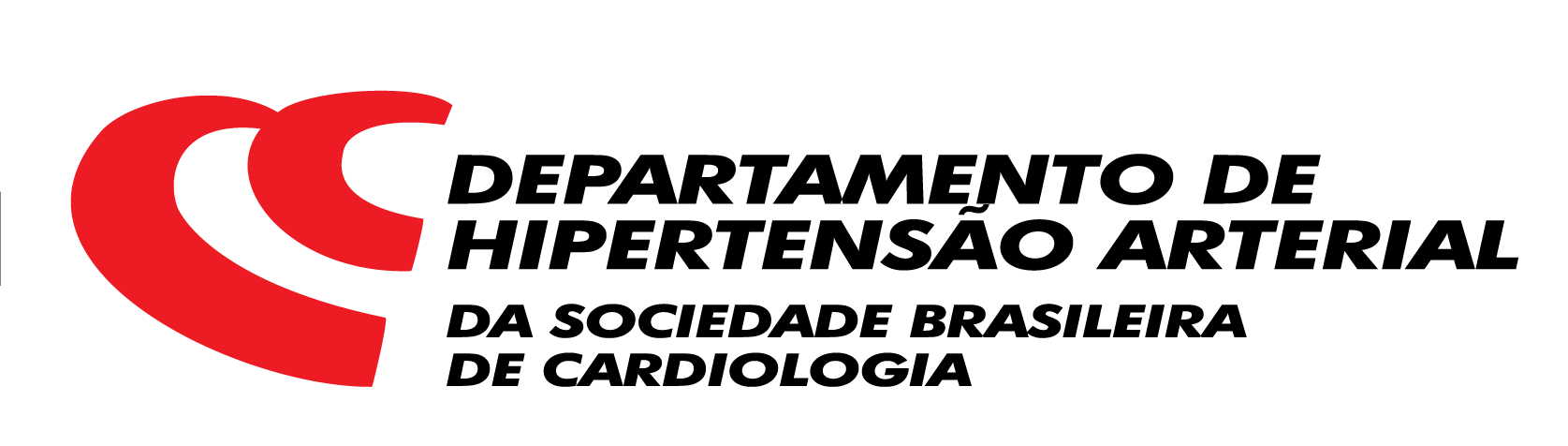 DIRETRIZES BRASILEIRAS
CAPÍTULO 8
DA HIPERTENSÃO ARTERIAL 2020
Coordenador: Sandra Costa Fuchs
Coordenador Adjunto: Marcia Regina Simas Torres Klein
Membros: Alvaro Avezum, Cláudia Lúcia de Moraes Forjaz, Claudia Regina de Oliveira Zanini, Mario Henrique Elesbão de Borba, Priscila Valverde de Oliveira Vitorino, Roberto Esporcatte
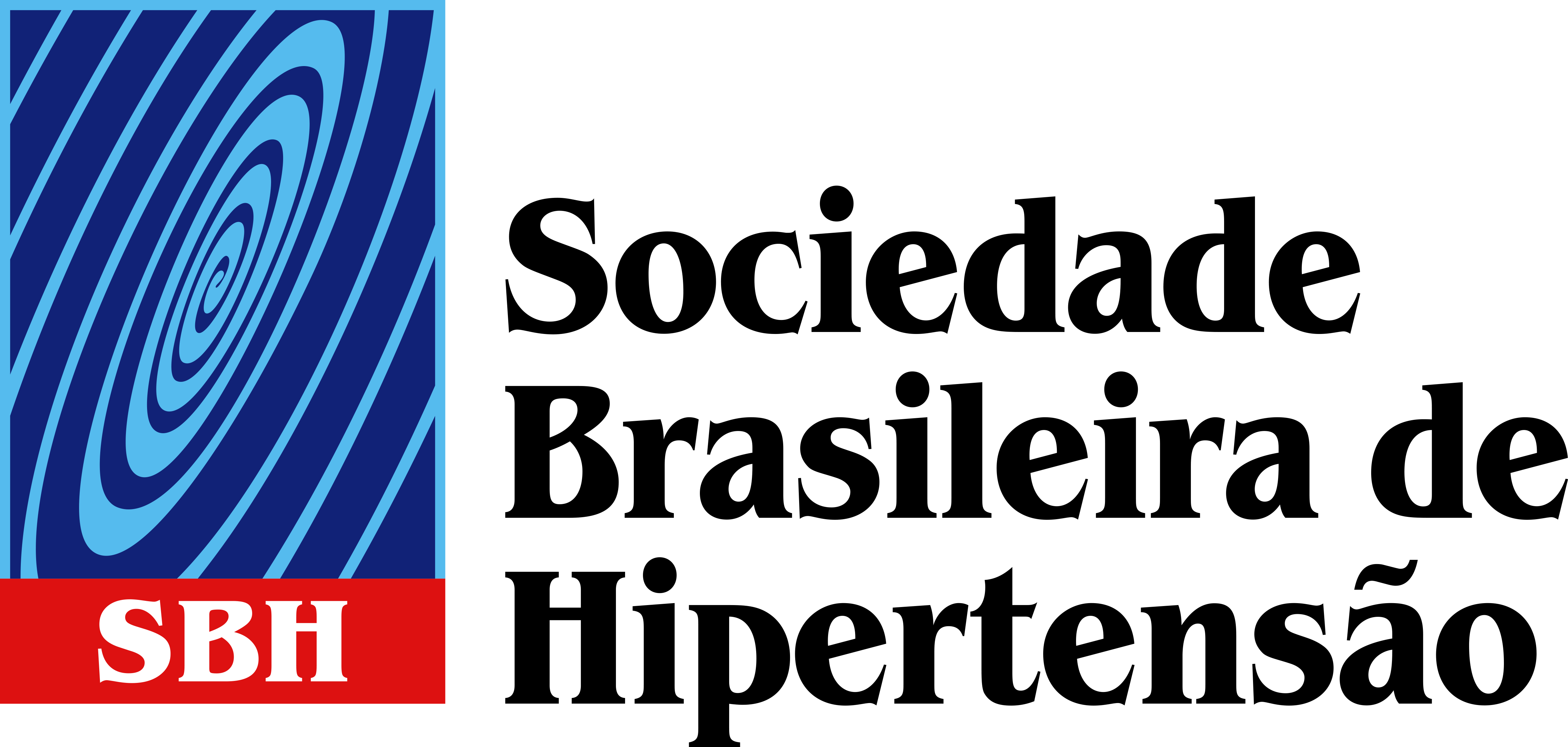 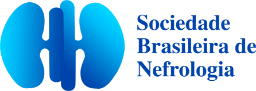 DECLARAÇÃO
DE CONFLITO DE INTERESSES
De acordo com a Resolução 1595/2000 do Conselho Federal de Medicina e com a RDC 96/2008 da ANVISA, declaro:
🗸Palestrante de XXXXXX, XXXXXX, XXXXXX, XXXXXX, XXXXXXX e XXXXXXX.
🗸 Consultor da XXXXXXXX

Os meus pré-requisitos para participar desta atividade são a autonomia do pensamento científico, a interdependência de opiniões e a liberdade de expressão.

Nome Sobrenome
CRM XXXXX
FATORES DE RISCO OU PROTEÇÃO
Tabagismo
Elevação temporária da PA em 5-10mmHg
Dieta DASH com restrição de Na
Redução de PAS 11,5 mmHg em hipertensos
Sal substituto: Cloreto de Potássio
Redução da PAS 8,9 mmHg em hipertensos
Laticínios pobres em gordura
Efeito hipotensor modesto
Chocolate e produtos com cacau
Redução da PAS 4,5 mmHg
Vitamina D suplementos e substitutos
Efeito indeterminado da vitamina D
Perda de peso de 5,1 kg
Redução da PAS 4,4 mmHg
Redução de bebidas alcoólicas
Redução da PAS 5,5 mmHg
Atividade e exercícios físicos
Redução da PAS entre 5,7 e 12,3 mmHg
Respiração lenta
Redução da PAS 6,4 mmHg
Controle de estresse
Tendência à redução da PAS
Espiritualidade e religiosidade
Resultado incerto
Barroso WKS, Rodrigues CIS, Bortolotto LA, Mota-Gomes MA, Brandão AA, 
Feitosa ADM, et al. Diretrizes Brasileiras de Hipertensão Arterial – 2020. 
Arq. Bras. Cardiol. 2021;116(3):516-658.
TABELA 8.1 
Magnitude de redução da pressão arterial de indivíduos hipertensos com o treinamento físico
* Pressão clínica
** Monitorização ambulatorial da pressão arterial
Barroso WKS, Rodrigues CIS, Bortolotto LA, Mota-Gomes MA, Brandão AA, 
Feitosa ADM, et al. Diretrizes Brasileiras de Hipertensão Arterial – 2020. 
Arq. Bras. Cardiol. 2021;116(3):516-658.
TABELA 8.2
Recomendações de prática de atividade física e exercício
Barroso WKS, Rodrigues CIS, Bortolotto LA, Mota-Gomes MA, Brandão AA, 
Feitosa ADM, et al. Diretrizes Brasileiras de Hipertensão Arterial – 2020. 
Arq. Bras. Cardiol. 2021;116(3):516-658.
PRESCRIÇÃO
do treinamento resistido - Complementar
Barroso WKS, Rodrigues CIS, Bortolotto LA, Mota-Gomes MA, Brandão AA, 
Feitosa ADM, et al. Diretrizes Brasileiras de Hipertensão Arterial – 2020. 
Arq. Bras. Cardiol. 2021;116(3):516-658.
QUADRO 8.1 
Exemplo de porções e quantidades de alimentos recomendados em dieta do tipo DASH para consumo diário ou semanal por quem dispende cerca de 2.000 kcal/dia
Barroso WKS, Rodrigues CIS, Bortolotto LA, Mota-Gomes MA, Brandão AA, 
Feitosa ADM, et al. Diretrizes Brasileiras de Hipertensão Arterial – 2020. 
Arq. Bras. Cardiol. 2021;116(3):516-658.
QUADRO 8.1 
Conteúdo de cafeína em bebidas cafeinadas
Adaptado de van Dam RM, Hu FB, Willett WC, 2020.442
MENSAGENS PRINCIPAIS
Barroso WKS, Rodrigues CIS, Bortolotto LA, Mota-Gomes MA, Brandão AA, 
Feitosa ADM, et al. Diretrizes Brasileiras de Hipertensão Arterial – 2020. 
Arq. Bras. Cardiol. 2021;116(3):516-658.
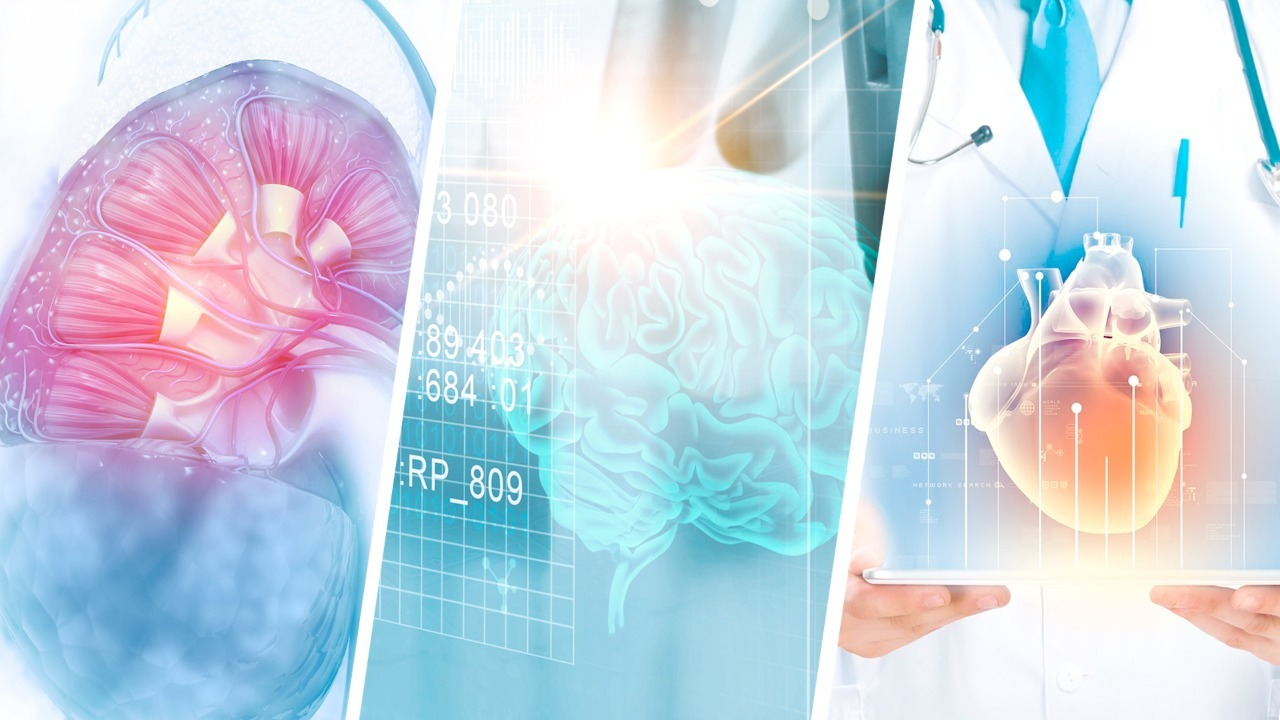 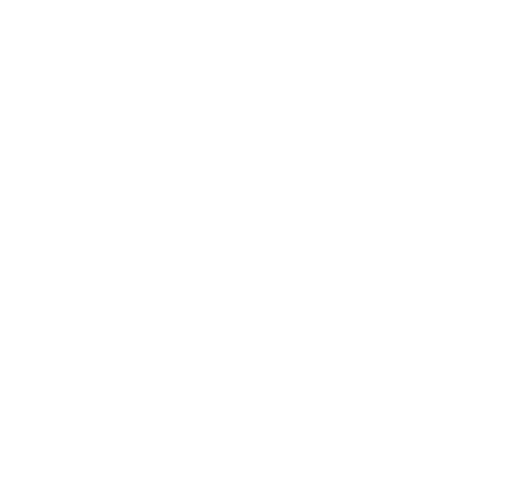 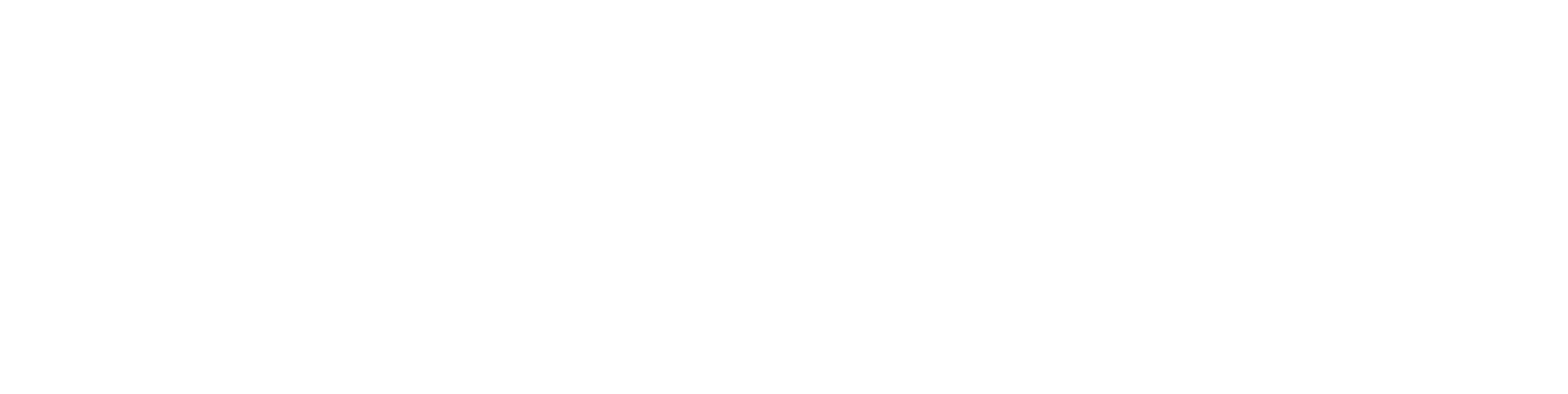 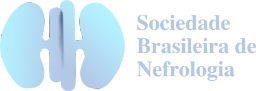 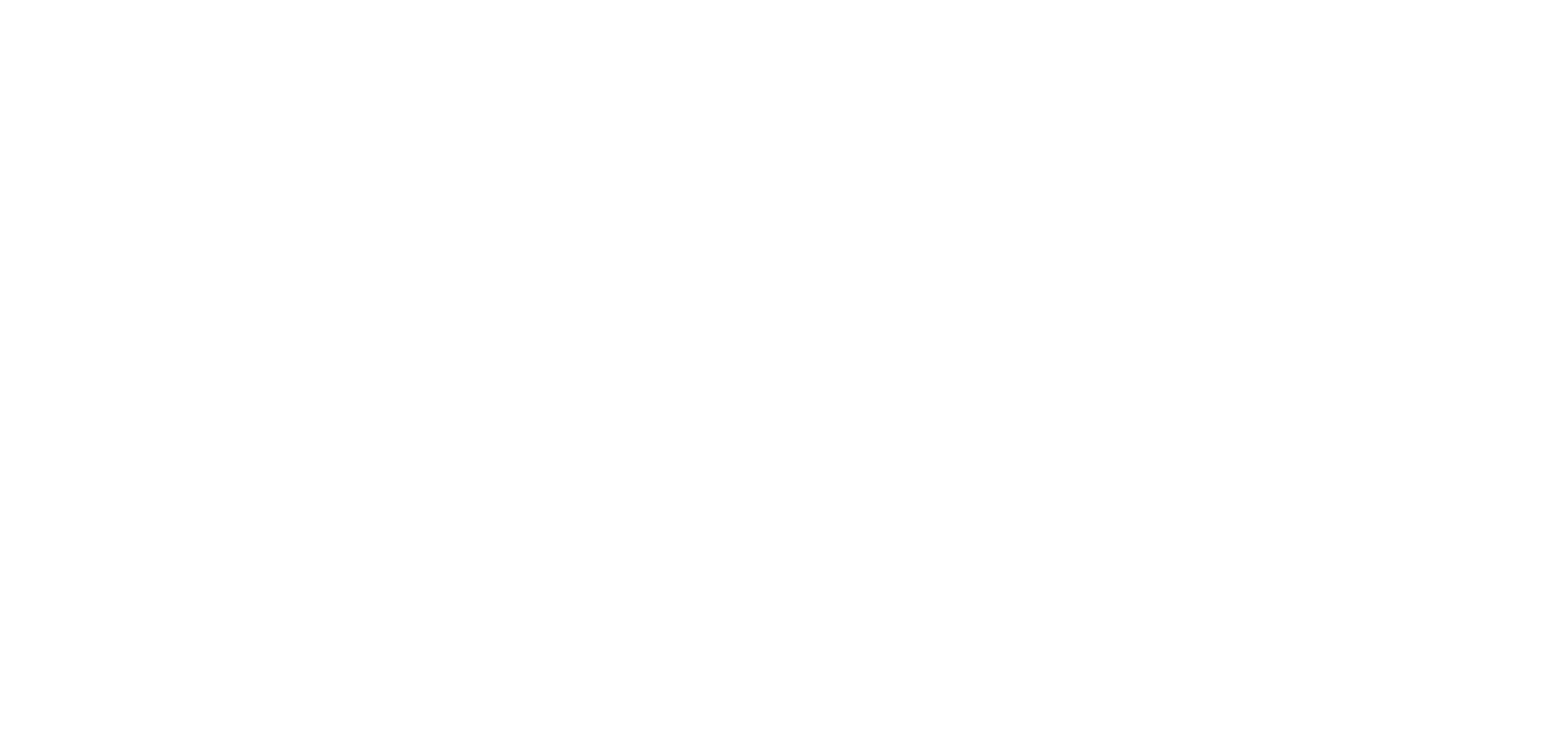 OBRIGADO
CONTATO 1

CONTATO 2

CONTATO 3
DESENVOLVIDO POR VALUAR PRÓ_MARKETINGwww.valuar.com.br
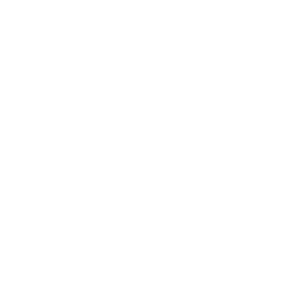